Предметные картинки «Насекомые»
Бабшанова М.А.
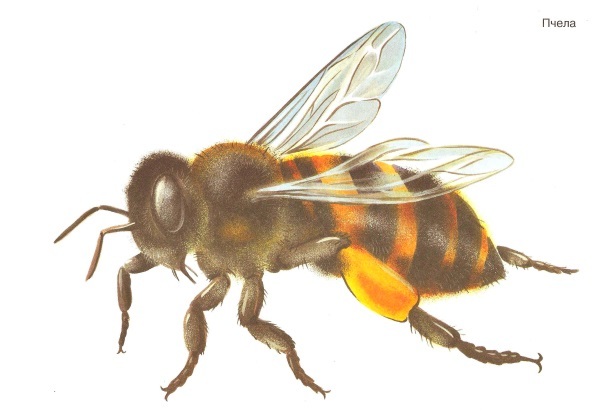 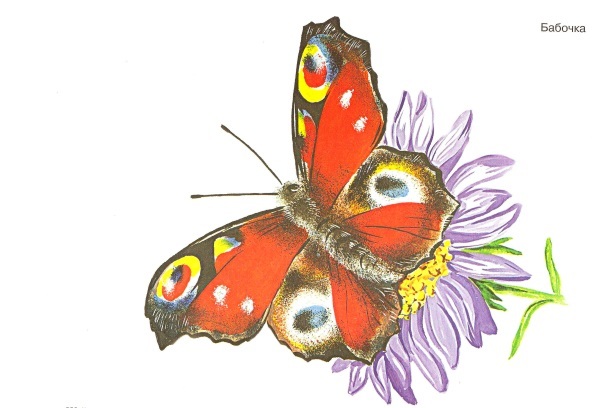 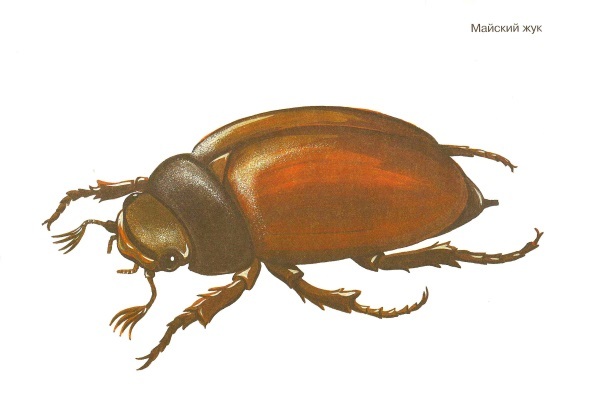 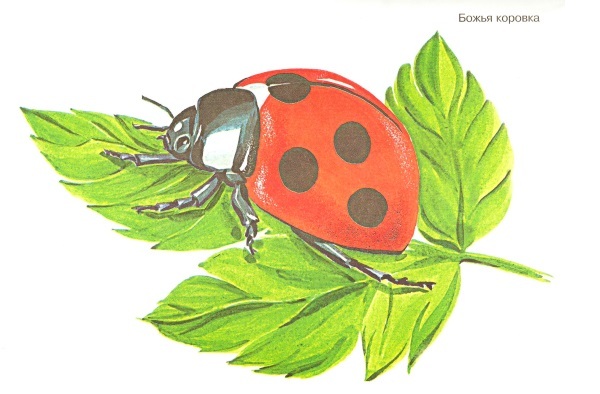 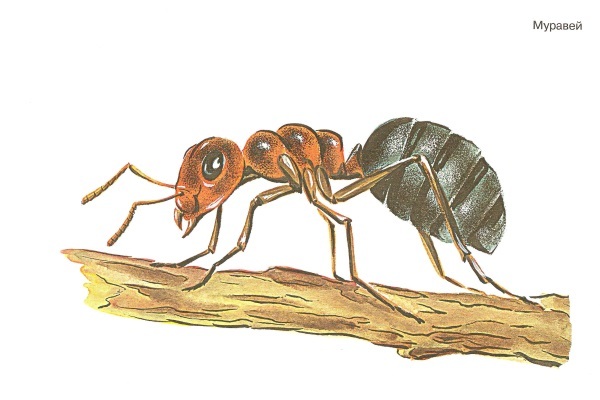 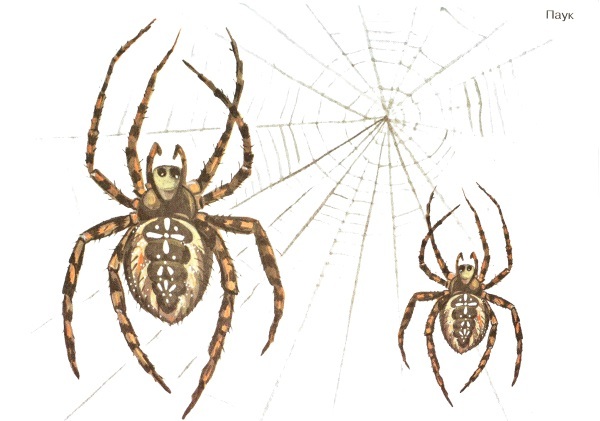 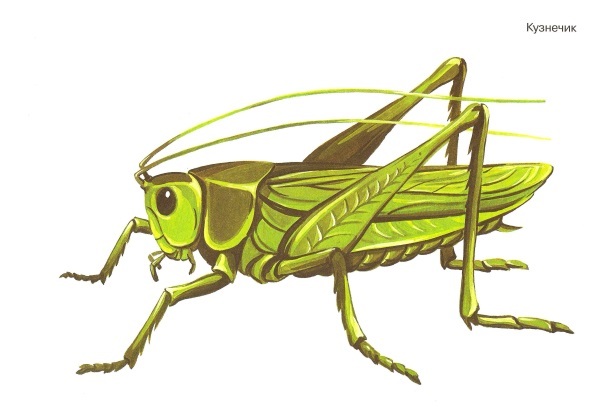 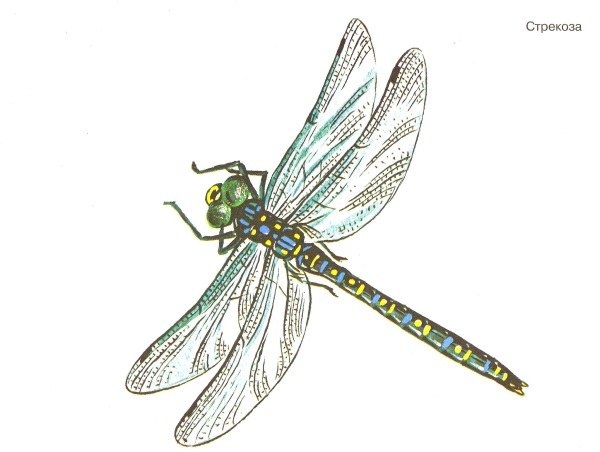